Obsahový celokV babkinej záhrade
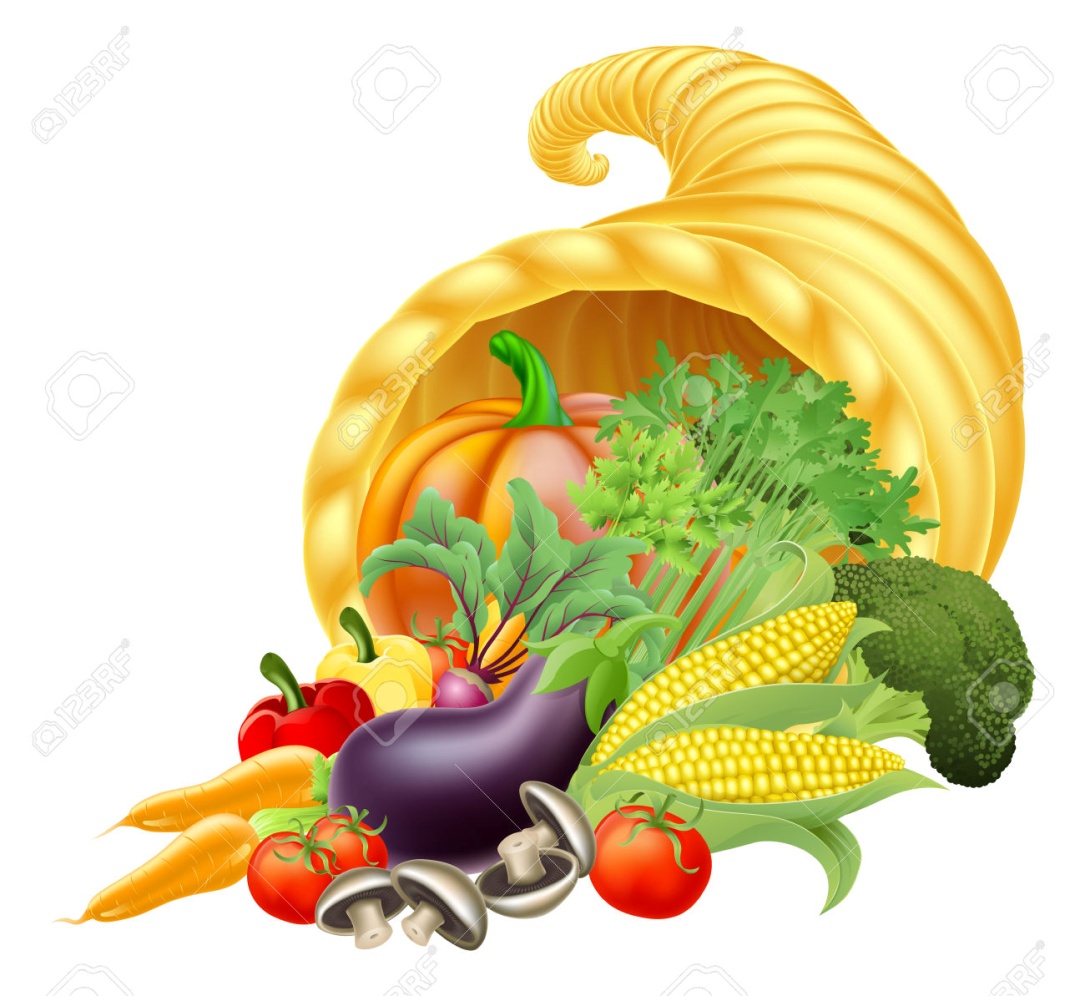 - ukážky niektorých vzdelávacích aktívít realizovaných v priebehu týždňa - trieda LIENKY,  šk. rok 2017/2018
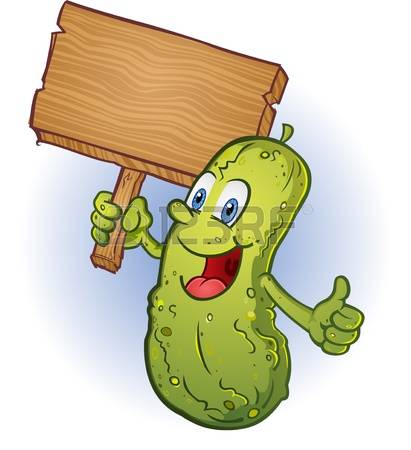 ČLOVEK A PRÍRODAOperacionalizovaný cieľ: Pomenovať niektoré druhy zeleniny. Opísať spôsob, akým ich človek získava, poznať význam ich konzumácie
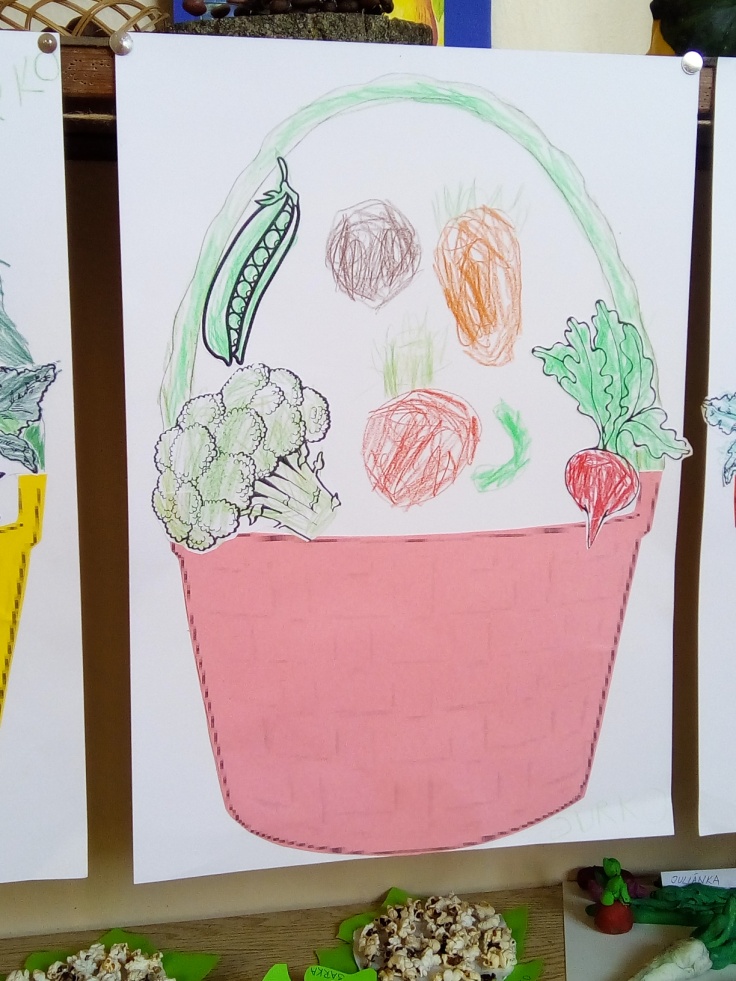 práca vo dvojiciach
deti pomenovali jednotlivé druhy zeleniny v košíku
maľovali do košíka iné druhy, na základe informácií a predošlých skúseností
pomenovali zeleninu, ktorú domaľovali
opísali spôsob pestovania, význam
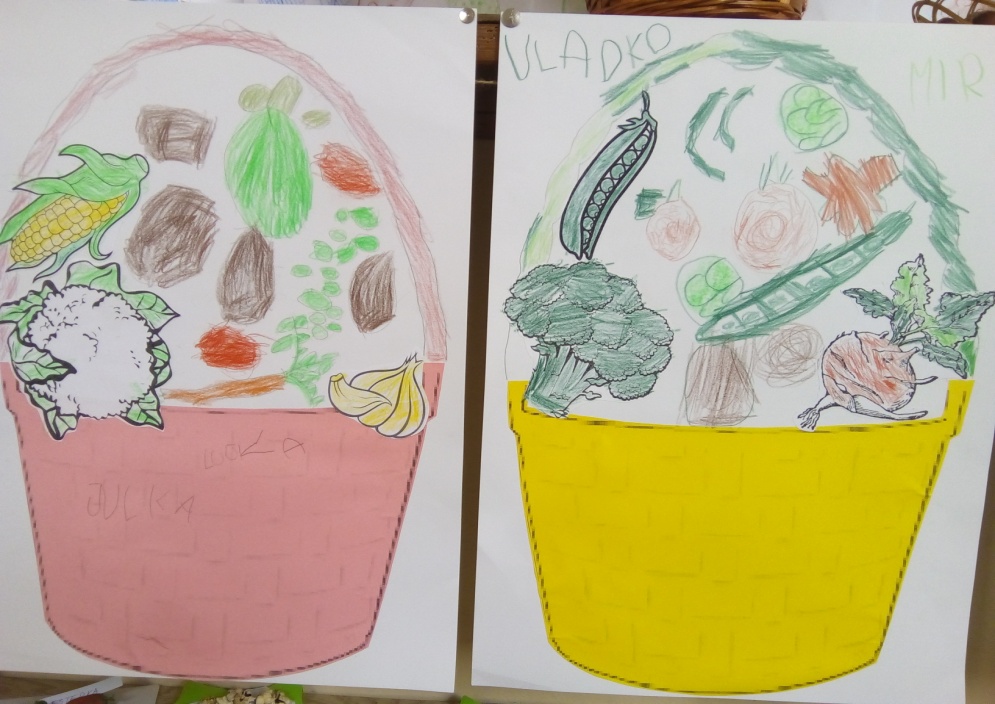 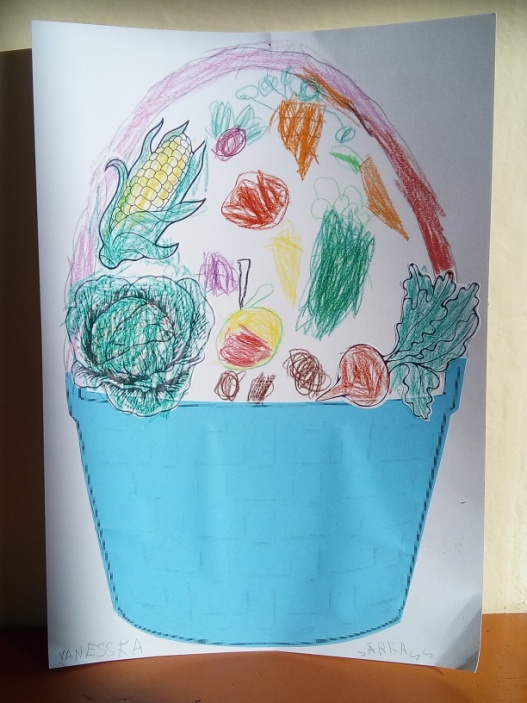 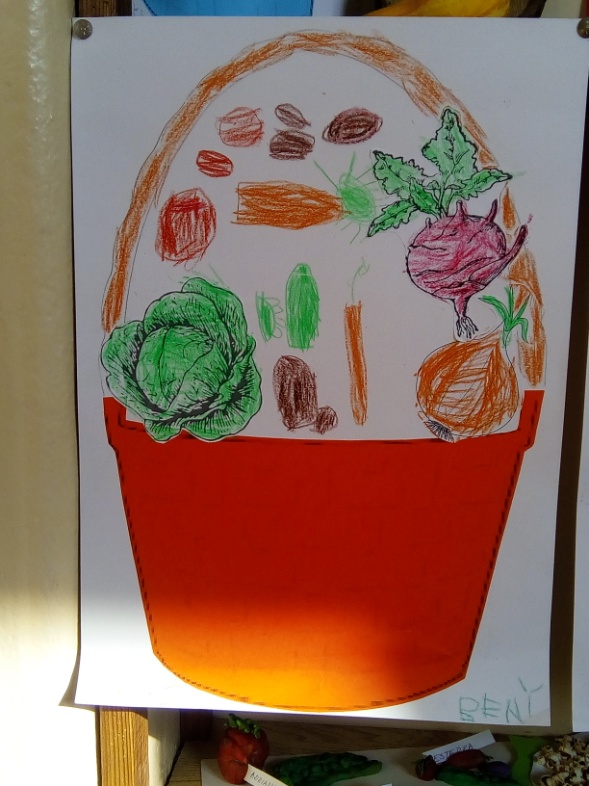 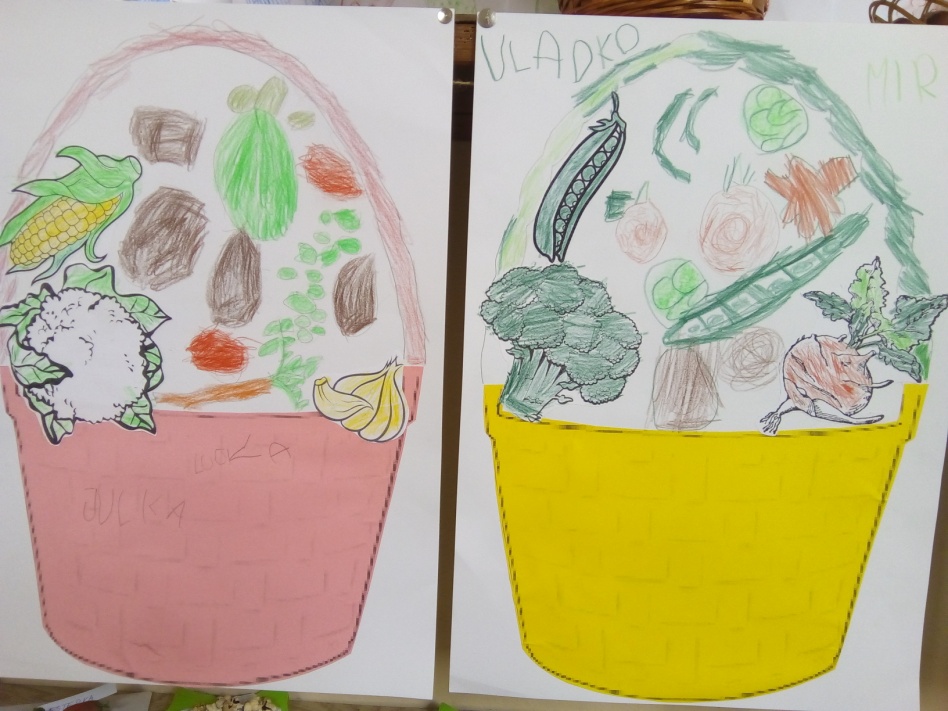 ČLOVEK A PRÍRODAOC: Nalepovať kukuričné pukance na vystrihnutú maketu pri zhotovovaní karfiolu.
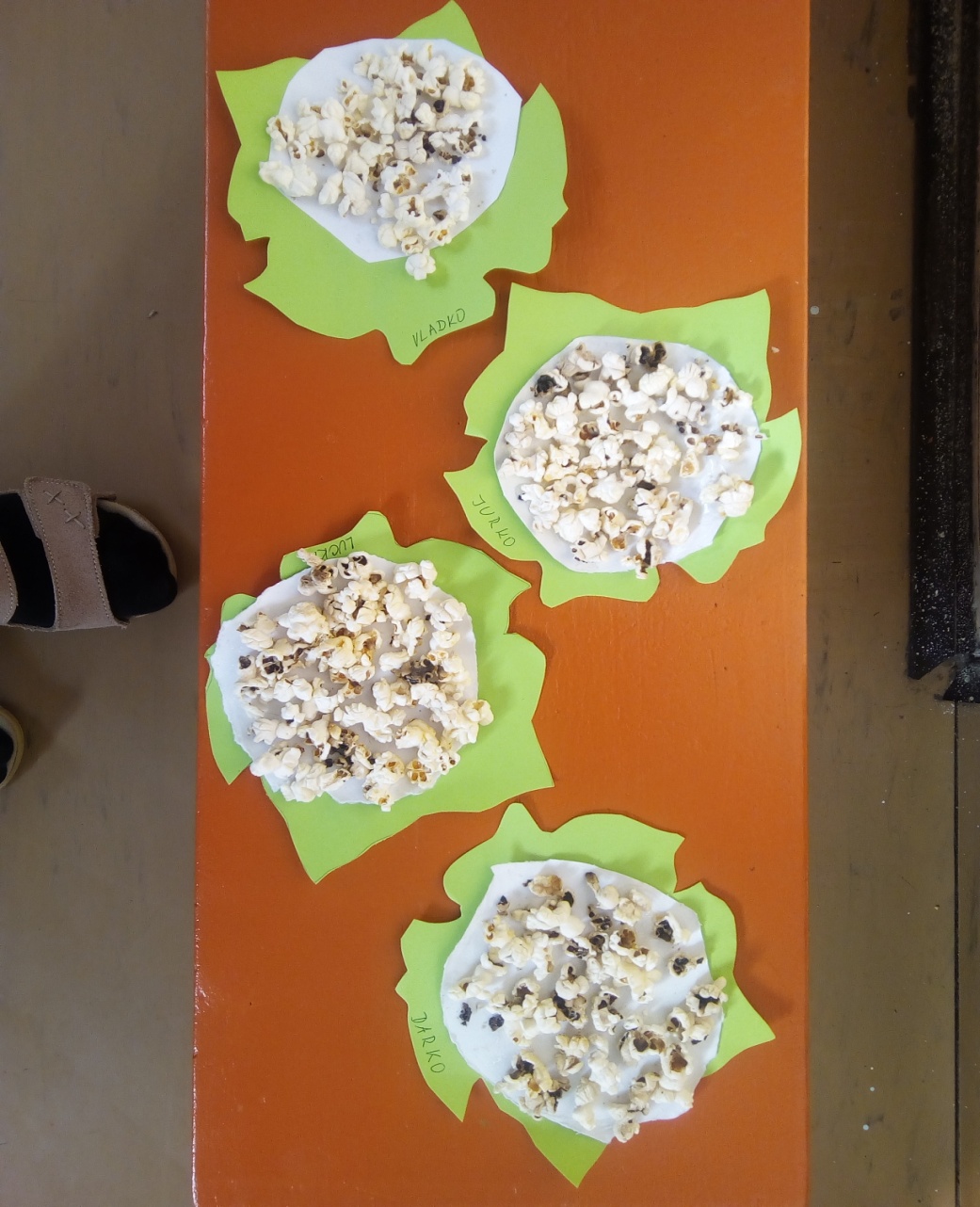 individuálna činnosť
strihať po predkreslenej čiare
dôkladne, čisto nalepovať
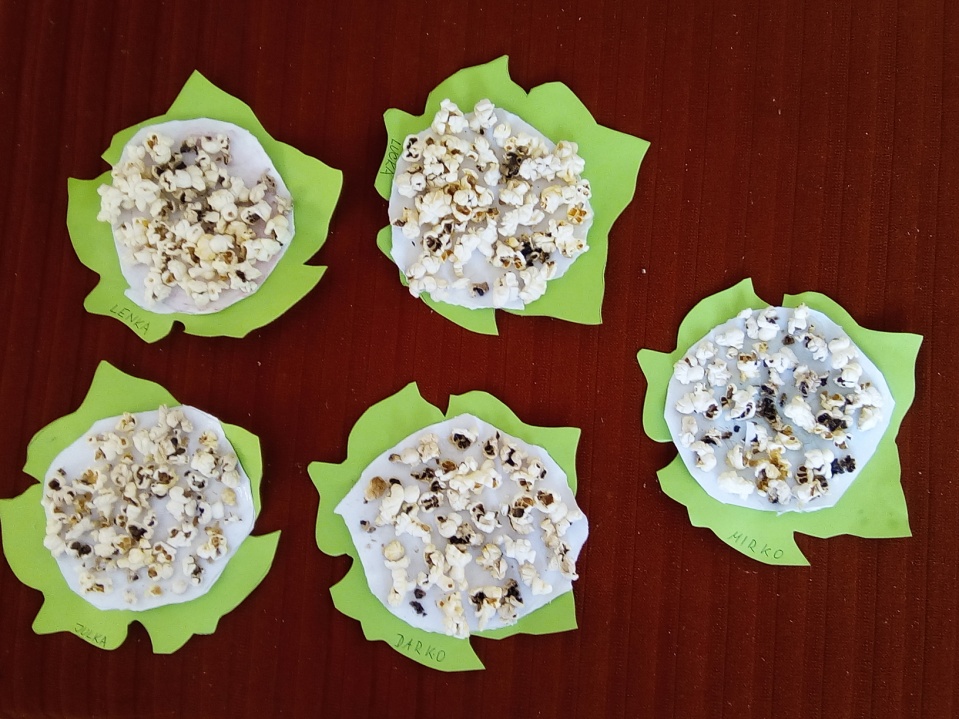 MATEMATIKA A PRÁCA S INFORMÁCIAMIOC: Pomenovať guľu, kocku, valec na základe zrakového vnímania. Vyhľadať dané tvary na predmetoch v triede.
individuálna (motivačná) činnosť
objavovanie útvarov pri modelovaní zeleniny
konštruovanie krabičiek na zber zeleniny
vnímanie, pomenovanie priestorových objektov(útvarov)
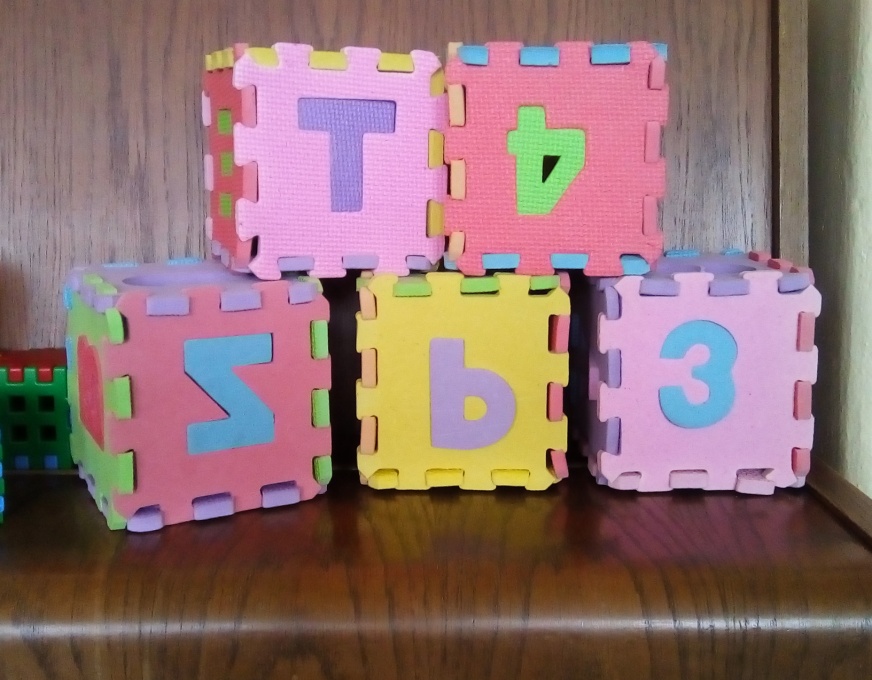 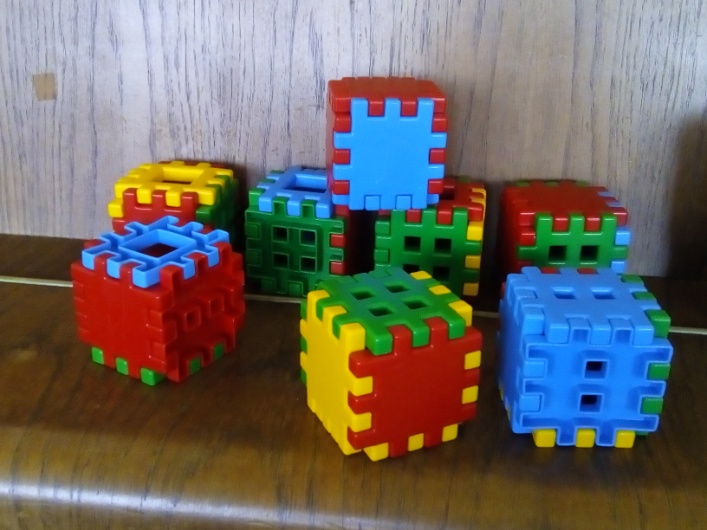 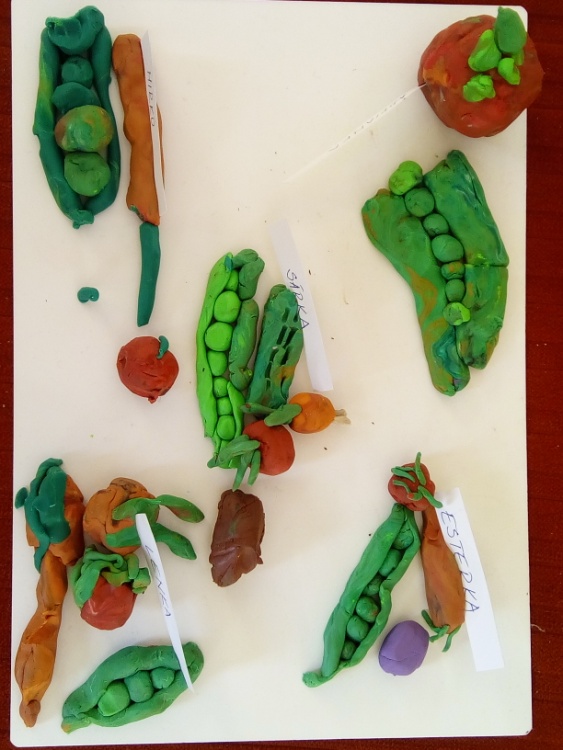 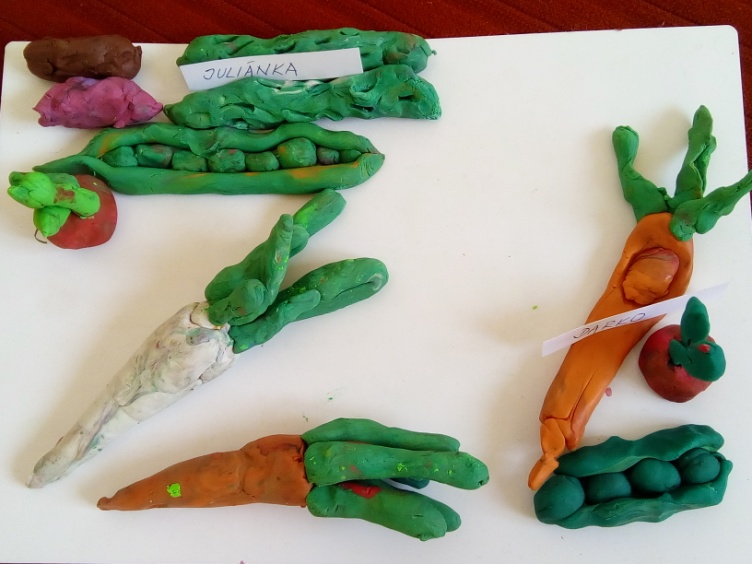 JAZYK A KOMUNIKÁCIAOC: Tvoriť zdrobneniny a odvodzovať prídavné mená na základe analógie s pojmami v texte O lenivom zajkovi.
počúvať s porozumením
tvoriť  zdrobneniny na základe analógie so slovom kapustička
 tvoriť  prídavné mená na základe analógie so slovom kapustičková
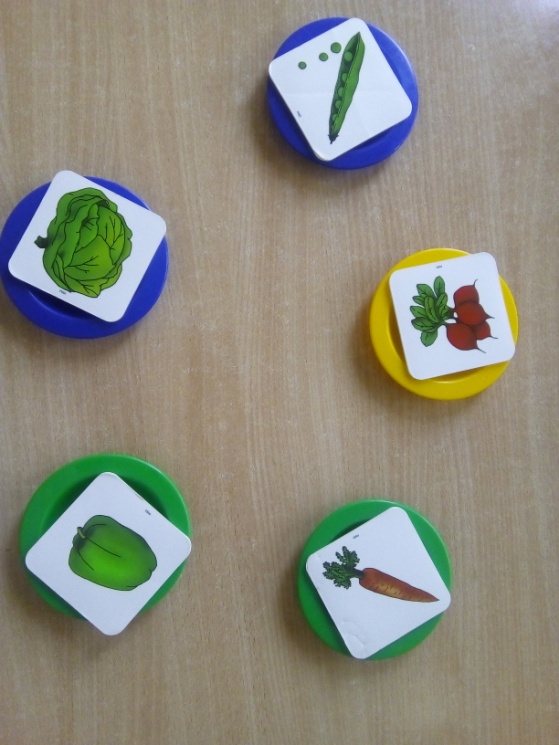 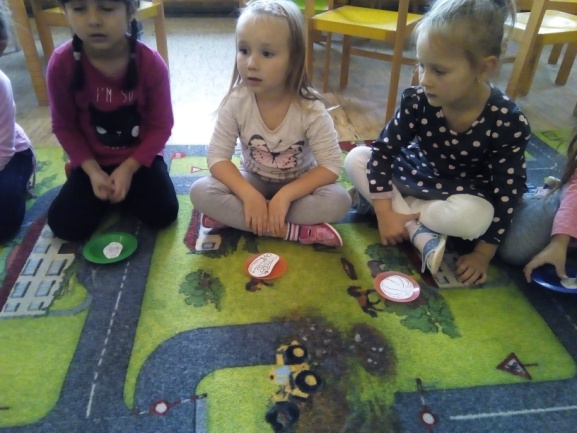 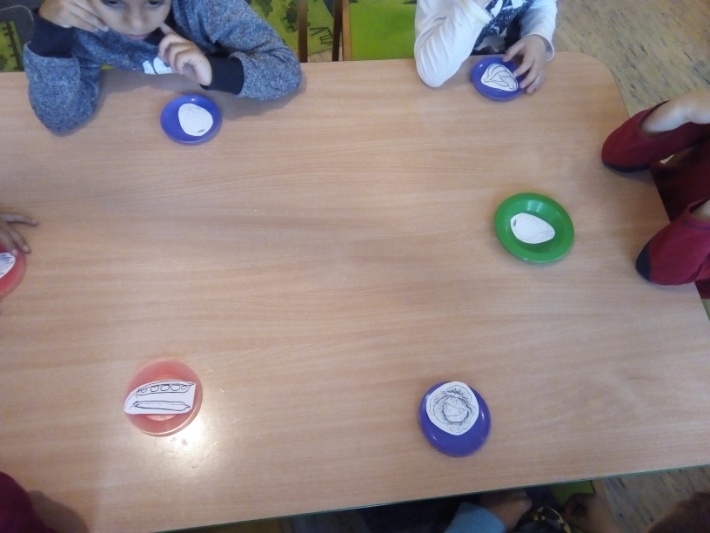 Iné aktivity realizované v priebehu týždňaOC: Dokresliť obrázok na základe slovných inštrukcií označujúcich orientáciu v priestore.OC: Vytvoriť súbor s vopred určeným počtom, oboznamovať sa s číslicami
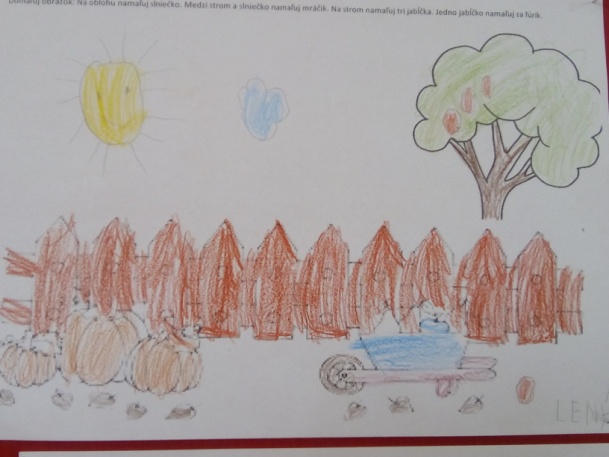 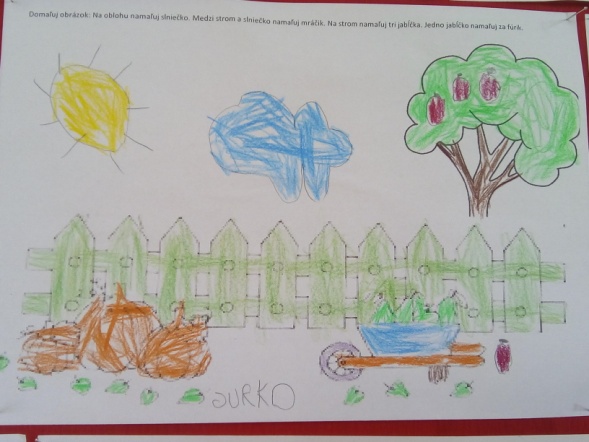 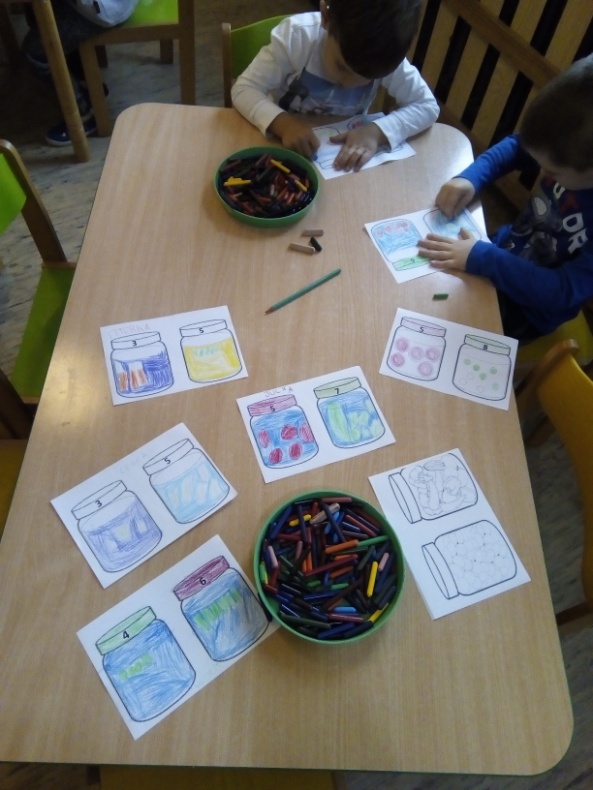 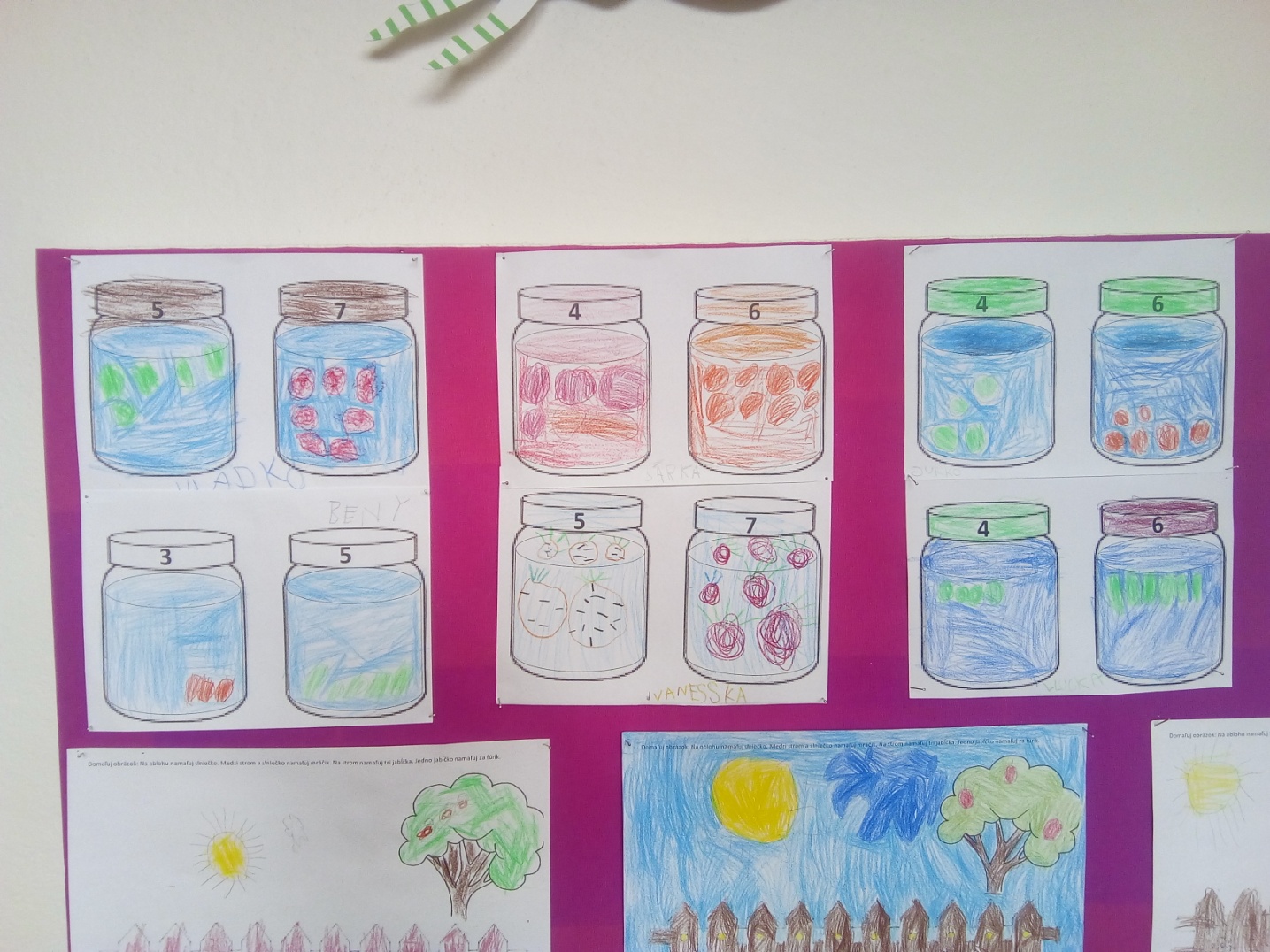 OC: Formovať zručnosť pri písaní grafomotorického prvku „oblúčik obrátený dole,“vychádzajúceho z pohybu dlane a prstov.
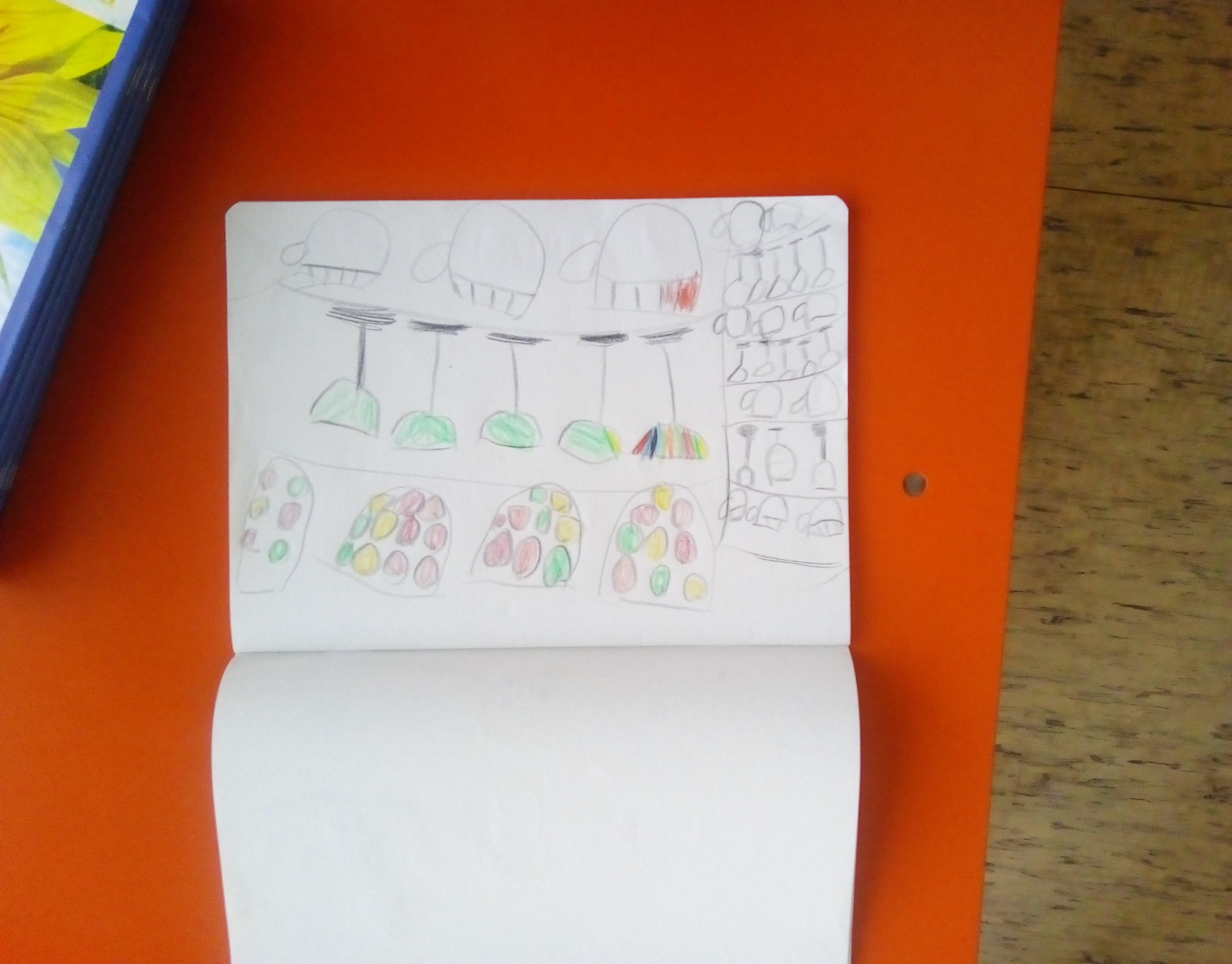 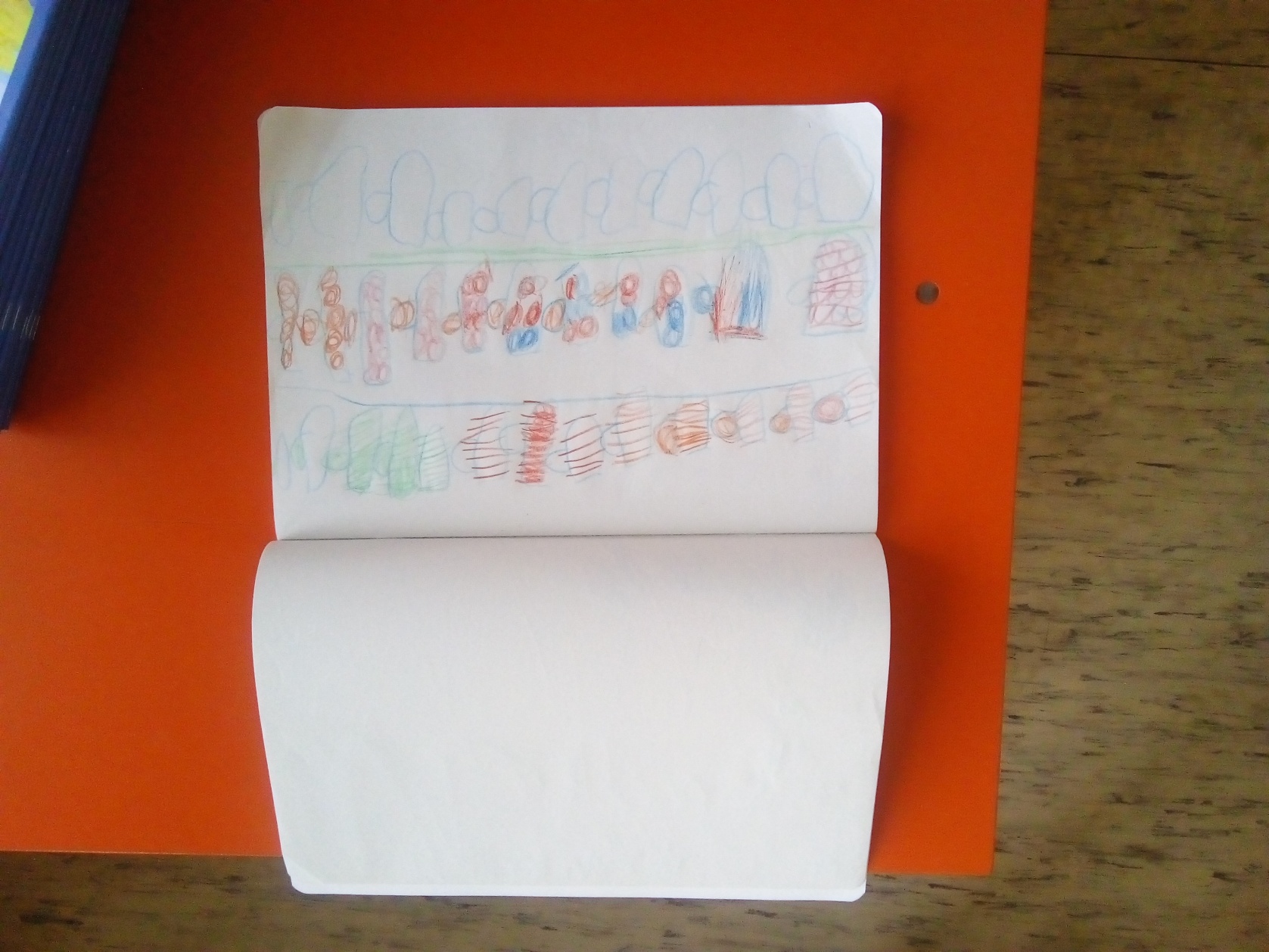